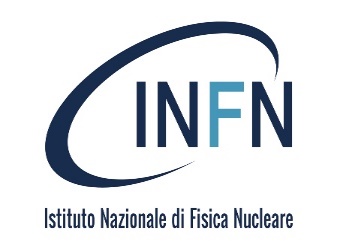 Agenda

Comunicazioni 				(D. Martello)	
Comunicazione dall’Amministrazione	(C. Gentile)
Attività e preventivi 2023 CSN1 (acceleratori)	(A. Ventura – M.Panareo)
Attività e preventivi 2023 CSN3 (astroparticle)	(G. Cataldi)
Attività e preventivi 2023 CSN4 (teorica)	(L. Martina – D. Montanino)
Attività e Preventivi 2023 CSN5 (tecnologia)	(A.P. Caricato)
Varie
Sezione di Lecce
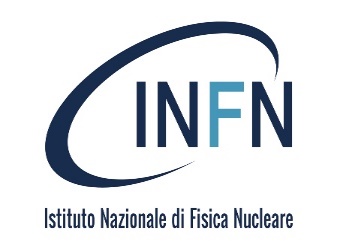 Comunicazioni

Valutazione VQR
Riordino pre-ruolo Università - effetti
PNRR 
Varie
Sezione di Lecce
Nuovi Coordinatori di linea scientifica
CSN1 Fisica con gli acceleratori
CSN4 Fisica Teorica
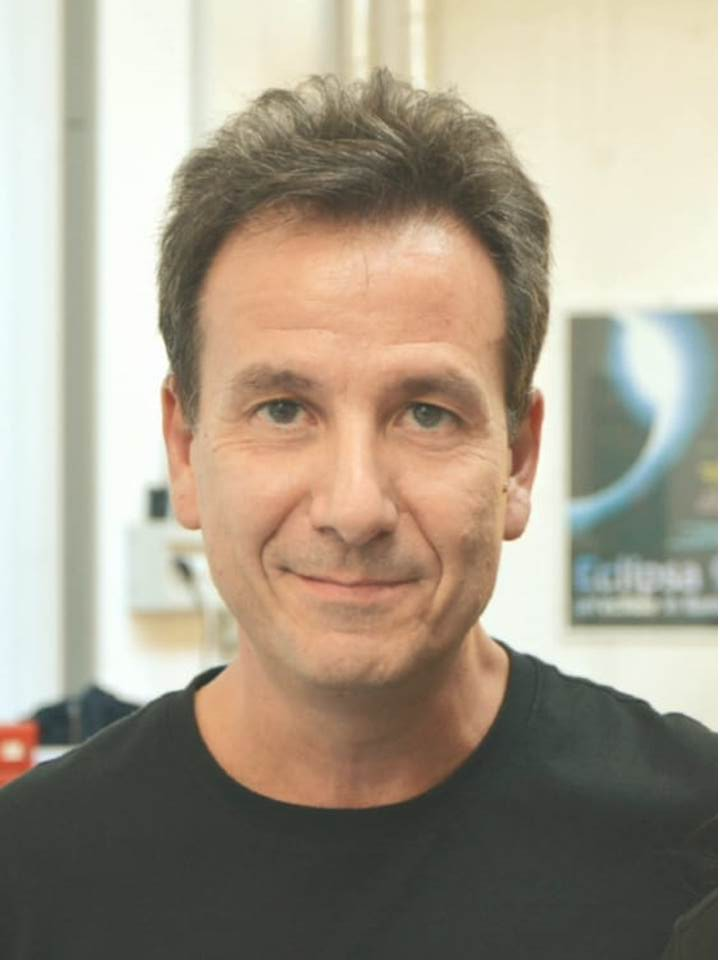 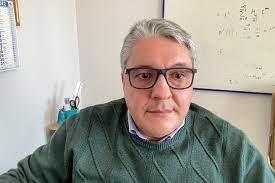 Prof. Daniele Montanino
Prof. Marco Panareo
Premi Giovani INFN-Lecce
L'INFN PREMIA LE MIGLIORI TESI DI DOTTORATO IN FISICA DEL 2021
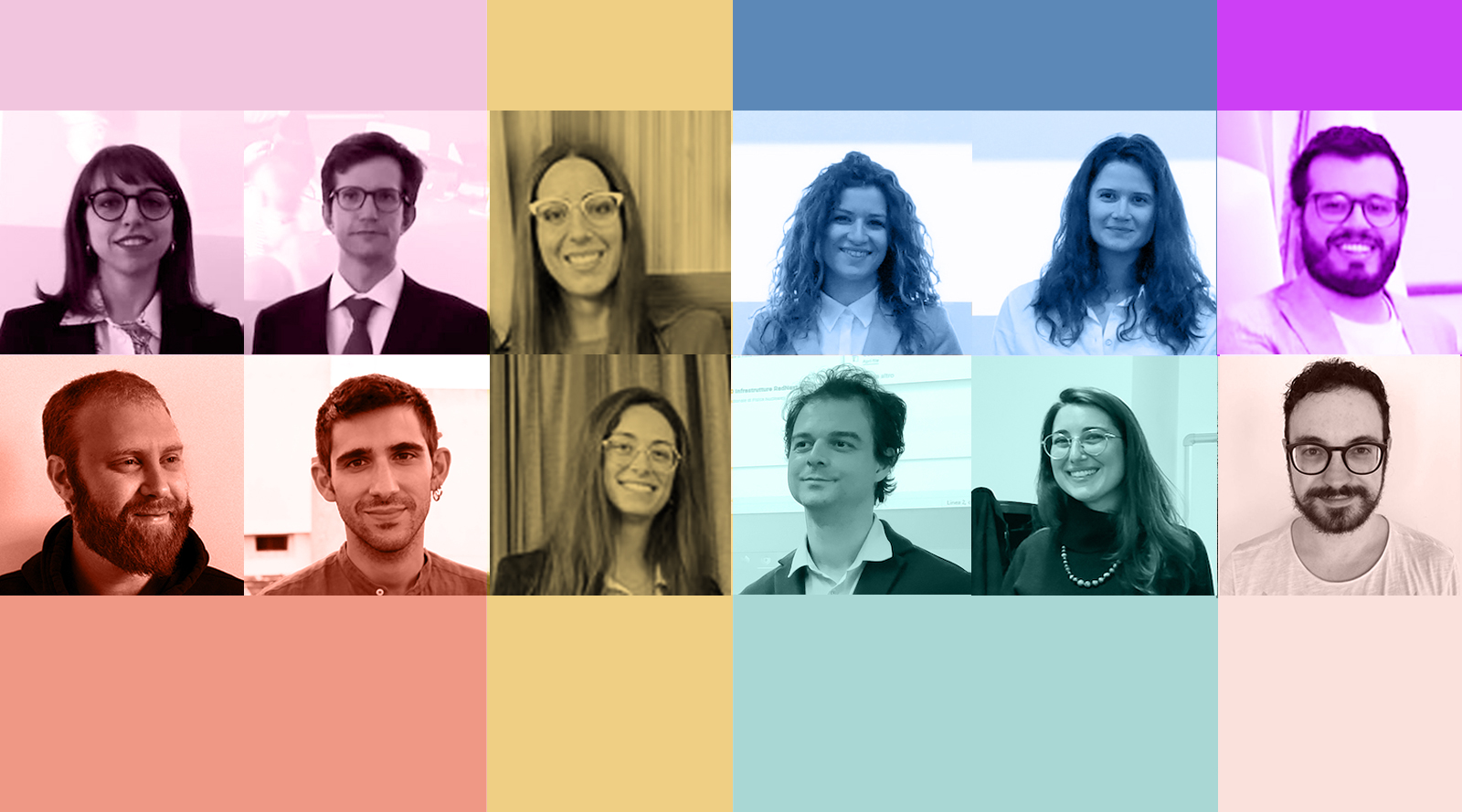 CSN1 Premio Conversi
A Federica Oliva, dell’Università del Salento,

CSN4 Premio Fubini
Matteo Maria Maglio, dell’Università del Salento,
LE COLLABORAZIONI ATLAS, CMS e LHCb PREMIANO I GIOVANI RICERCATORI INFN PER I LORO CONTRIBUTI
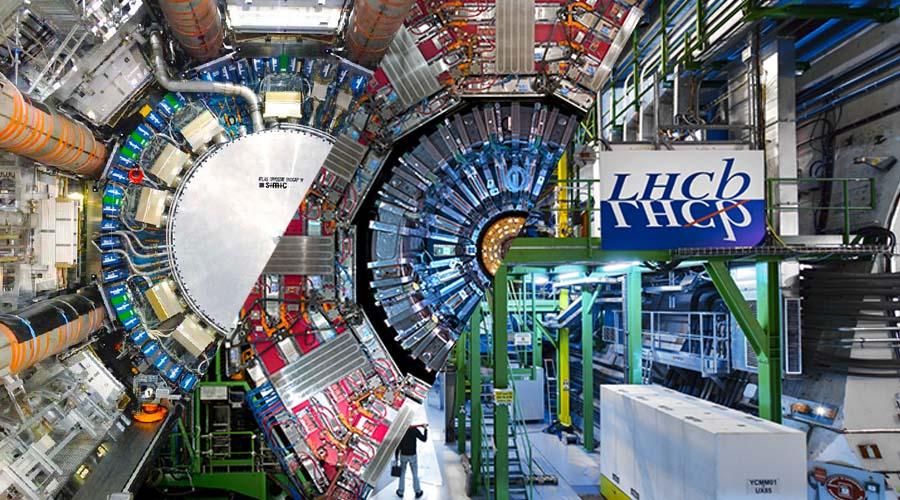 Outstanding Achievement Awards assegnati dalla collaborazione ATLAS,
Luigi Longo, della sezione INFN di Lecce
70 anni INFN a Lecce
A Lecce tra ricerca, innovazione e territorio
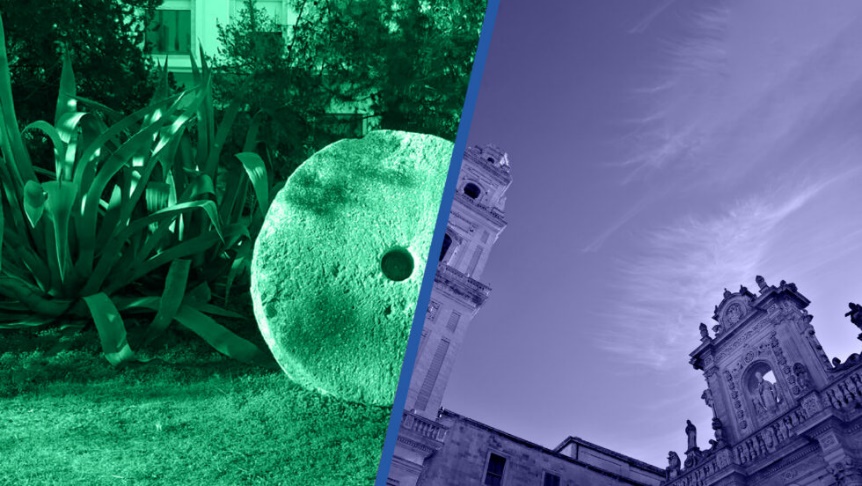 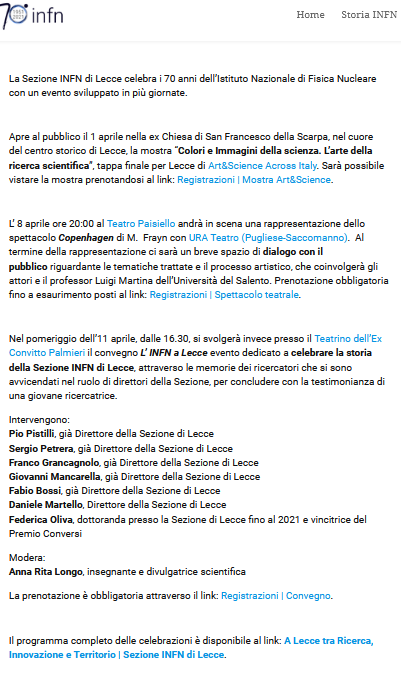 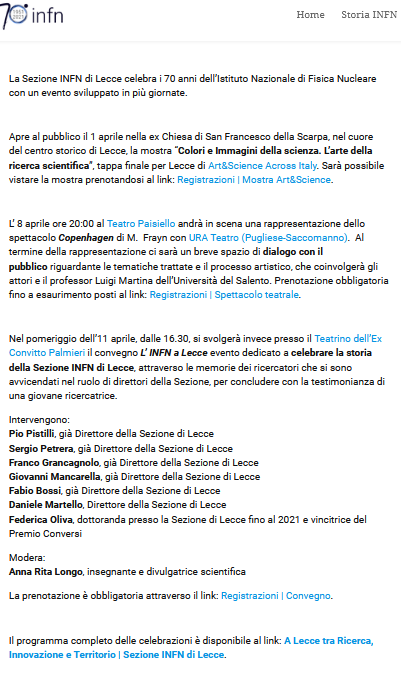 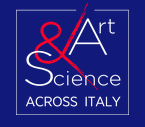 70 anni INFN a Lecce: Art & Science
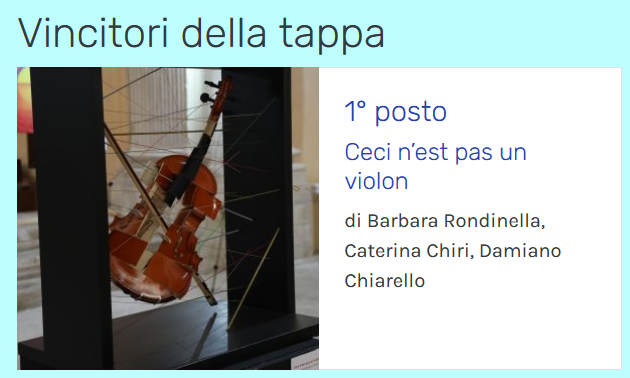 Master al CERN per i tre vincitori del Liceo di Maglie
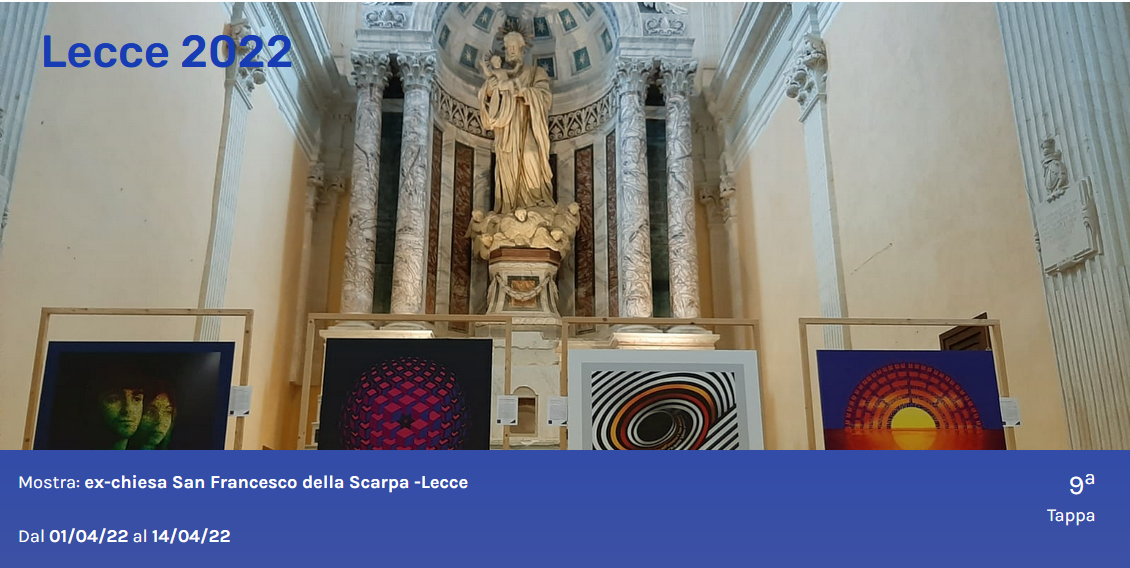 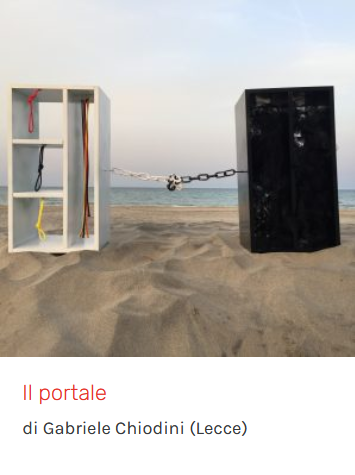 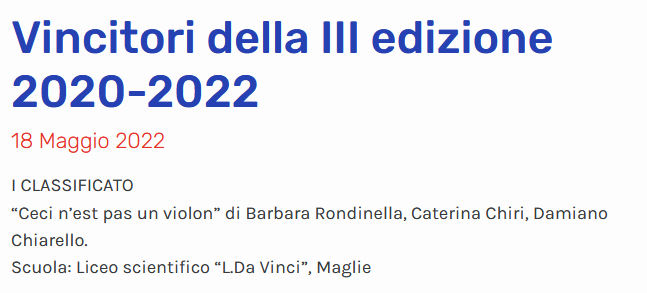 Risultati VQR
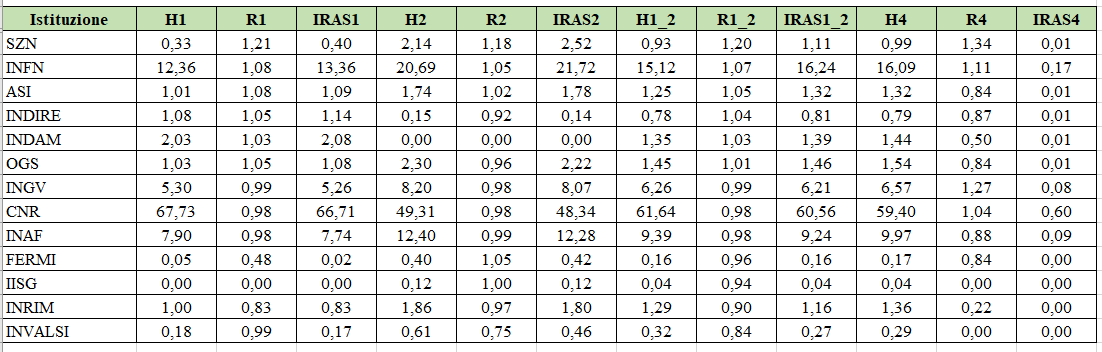 INFN 1.07  a+b
INFN 1.11 TerzaMissione
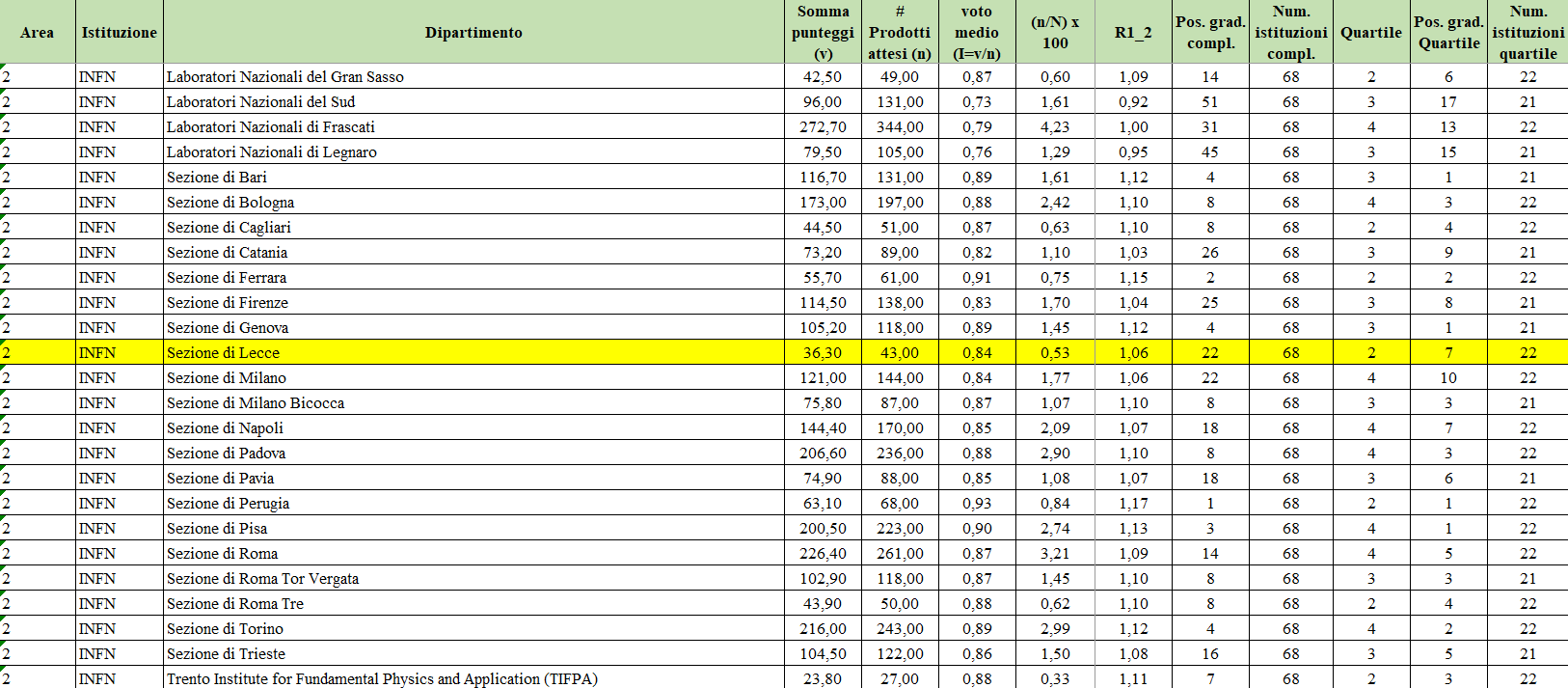 Lecce 1.06  a+b

22 su 68 assoluta
7 su 22 nel quartile
19 su 25 INFN
Risultati VQR
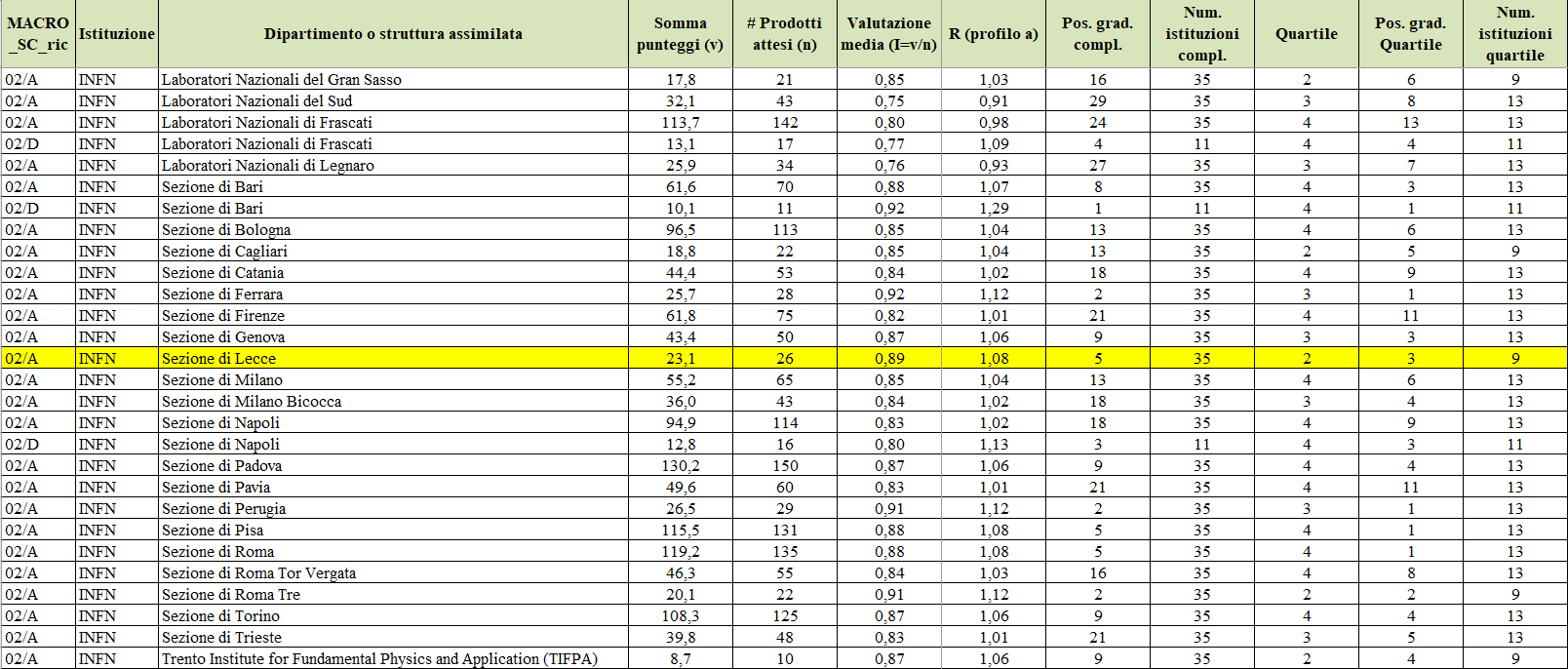 Lecce settore 02/A  1.08  a+b
5 su 35 assoluta
3 su 9 nel quartile
4 su 25 INFN
Legge n. 79 del 29/06/2022
Riforma del pre-ruolo  (doc. espl. http://documenti.camera.it/leg18/dossier/pdf/D22036b.pdf?_1656004060362) 

Stralciata dalla riforma la parte universitaria e approvata con la ratifica del DL PNRR 2
L’assegno di ricerca viene sostituito dal contratto di ricerca 
2+2 anni o 3+2 (max 5) 
Dottorato obbligatorio (no titolo preferenziale)
Costo definito da contrattazione collettiva ma minimo RT tempo definito
Spesa max pari a media dei 3 anni precedenti
Transitorio 6 mesi su fondi già destinati
Abolite borse post-dottorato
Da RTDa e RTDb a RTD di 6 anni 
Tecnologi Universitari
Riforma dei gruppi disciplinari
Riforma del pre-ruolo  (doc. espl. http://documenti.camera.it/leg18/dossier/pdf/D22036b.pdf?_1656004060362)
PNRR
Progetti a guida INFN finanziati
Centro Nazionale HPC, Big Data and Quantum Computing  (Lecce)
EUPRAXIA (LNF) acceleratori di particelle al plasma
KM3  (LNS) Kilometro cubo a Capo Passero
IRIS Magneti superconduttori (Lecce)
Terabit infrastrutture di calcolo per il tecnopolo (CN HPC)
Potenziamento LNGS

Molteplici progetti finanziati con partecipazione INFN

Non finanziati i due progetti a guida INFN dell’agenzia coesione (Lecce)
Non finanziato E.T. (ma disponibili ancora 100M di avanzi)
Concordato con Ateneo: Primi bandi RTD-a e PhD  ottobre-novembre 2022
Dipendenti
Nuovo bando Art. 53 emesso

Partito il nuovo ciclo delle performance  IV-VIII
Nel ciclo passato la media di performance individuale è stata del 95 %

Salario accessorio I-III arretrati per 5.5 anni entro fine anno

Aumento posti dirigente ricercatore  e dirigente tecnologo concorso in corso

Rinnovo contratto. Si pensa avverrà prima di fine anno (motivi elettorali), ma ARAN segue linee guida del ministero che non sono gradite al sindacato. Vari problemi.